IBS Mijn onderneming Stad en Wijk
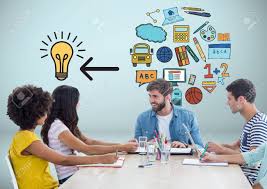 https://www.youtube.com/watch?v=SlPhMPnQ58k&list=PLFU8AFaV2B6QBdBPDMaDFPoZB6RlxnHcQ
Jaar 2 – Periode 2 – 
Les 8 van vrijdag 17 januari 2020
Les 5
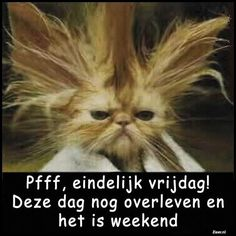 Inhoud en planning van deze les
Goedemorgen, eerst wat info  
LA Vrijwilligersmanagement
Herhalen en verbinden van alles tot nu toe
Sociale ondernemingen en de politieke context 
MVO in sociale domein
Afronding en vooruitblik op de volgende week.
UITNODIGING “DE (SOCIALE) BOEL OP STELTEN” 
Hoe leeft duurzaamheid in de sociale sector. Kennen we concrete voorbeelden? Speelt duurzaamheid al een rol in jouw werk? Kunnen we bestaande denkwijzen loslaten en met lef nieuwe vormen creëren? Hoe verwerft de sociale sector een plek in maatschappelijke, duurzame veranderingen? 
De Waardenmakers en de young professionals AVANS Social Work nodigen u graag uit voor een inspirerende, actieve boel op stelten:
Dinsdag 11 februari | 13.00 t/m 16.00 uur | AVANS Hogeschool | Hervenplein 2 
's-Hertogenbosch
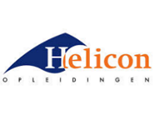 1920_2_SW_1 Vrijwilligersmanagement.
Samenwerking				 
Je maakt het product alleen
Je levert versie 1 in op  15 december 2019 voor 24.00 uur
Versie 2 op 19 januari 2020 uiterlijk 23.59 uur
Leerdoel 
Na het doornemen van de bronnen, het volgen van de lessen en het uitvoeren van de opdrachten kun je uitleggen hoe je vrijwillige inzet kunt sturen. Je hebt inzicht in generaties, leefstijlen, transitiemomenten en levensfasen en begrijpt dat een goede groep vrijwilligers bestaat aan een diversiteit van mensen.
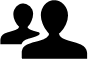 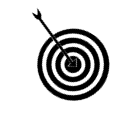 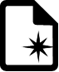 Bijeenkomsten & Tijd
Lessen S&W
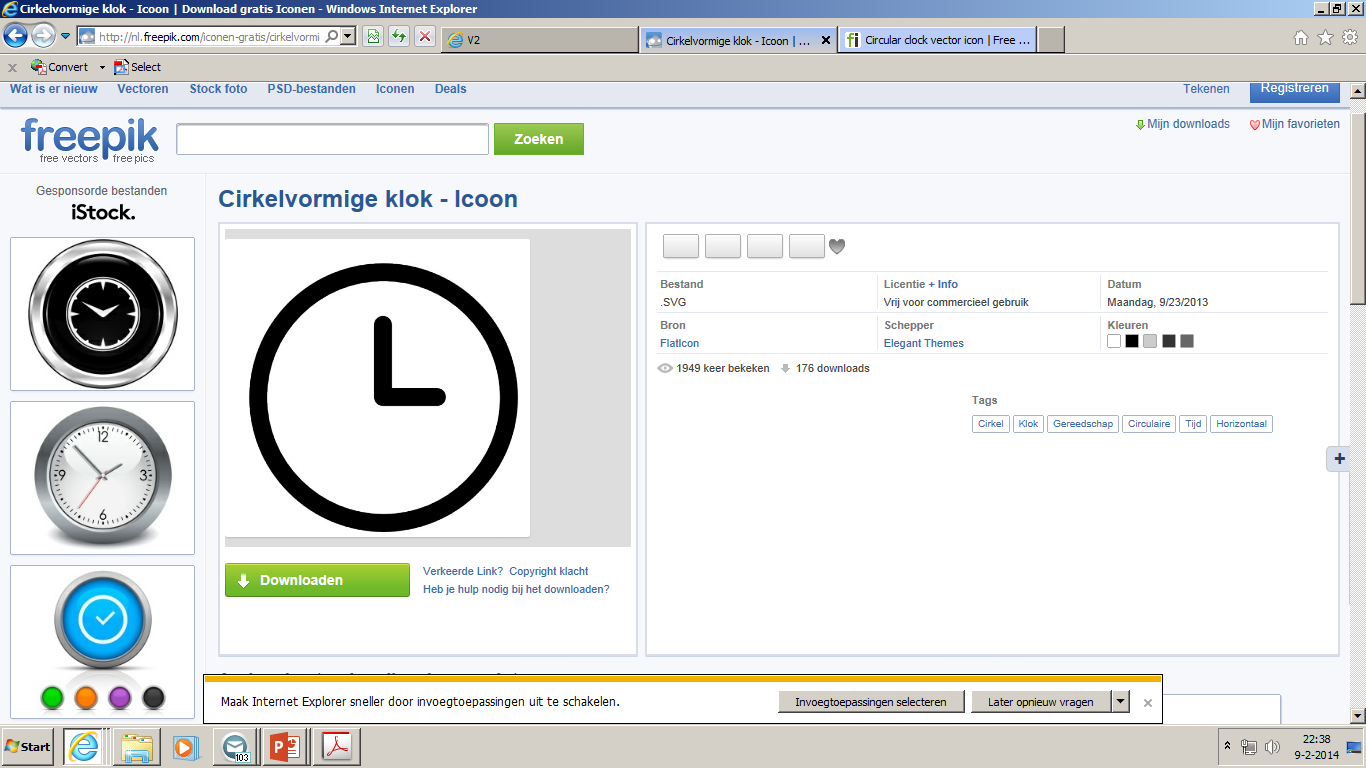 Product 				
Je maakt een schriftelijk verslag waarin onderstaande stappen terugkomen en je tot slot uitlegt op welke manier jij vrijwillige inzet in je IBS  vormgeeft.
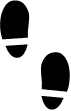 Bronnen
leerplatform bronnen
https://www.movisie.nl/
Stappen			
Verzamel de nodige informatie. Sommige info zit in de lessen. Andere info is nog niet bekend, daarvoor ga je op onderzoek uit.
Orden de informatie en maak deze inzichtelijk per onderdeel.
Omschrijf per generatie de kenmerken en sleutelervaringen.
Omschrijf per levensfase de kenmerken.
Leg 5 transitiemomenten uit die bepalend zijn in een mensenleven.
Beschrijf minimaal 3 leven veranderende situaties.
Werk uit wat er bedoeld wordt met episodische vrijwilligers, traditionele vrijwilligers en geleide vrijwilligers en wat de drie belangrijkste onderdelen zijn in het werken met deze drie typen vrijwilligers. 
Leg een verband tussen je bevindingen en de manier waarop je vrijwillige inzet in je IBS wil vormgeven.
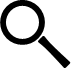 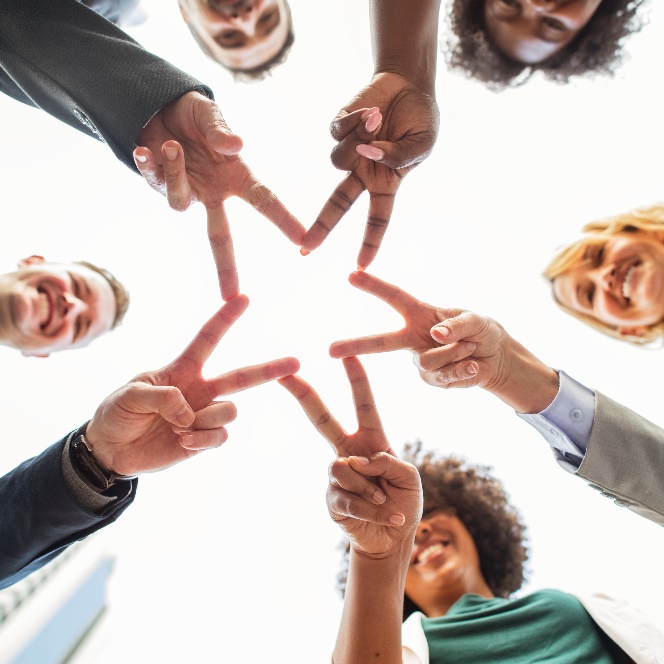 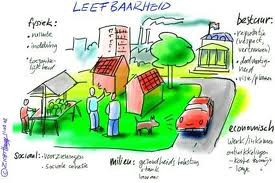 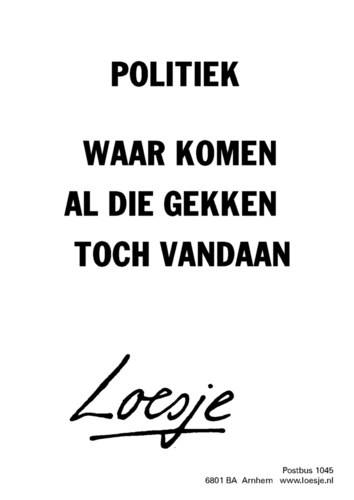 Sociale ondernemingen en de 
politieke context
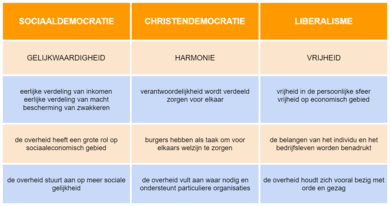 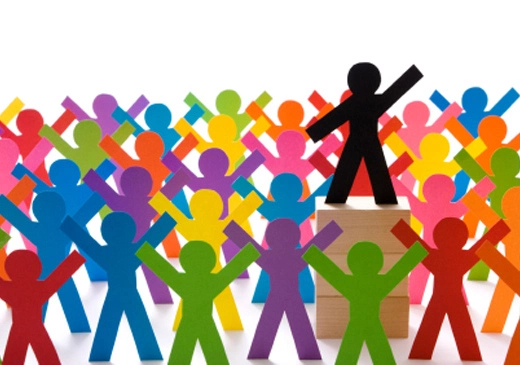 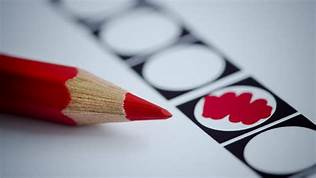 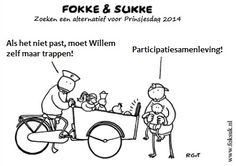 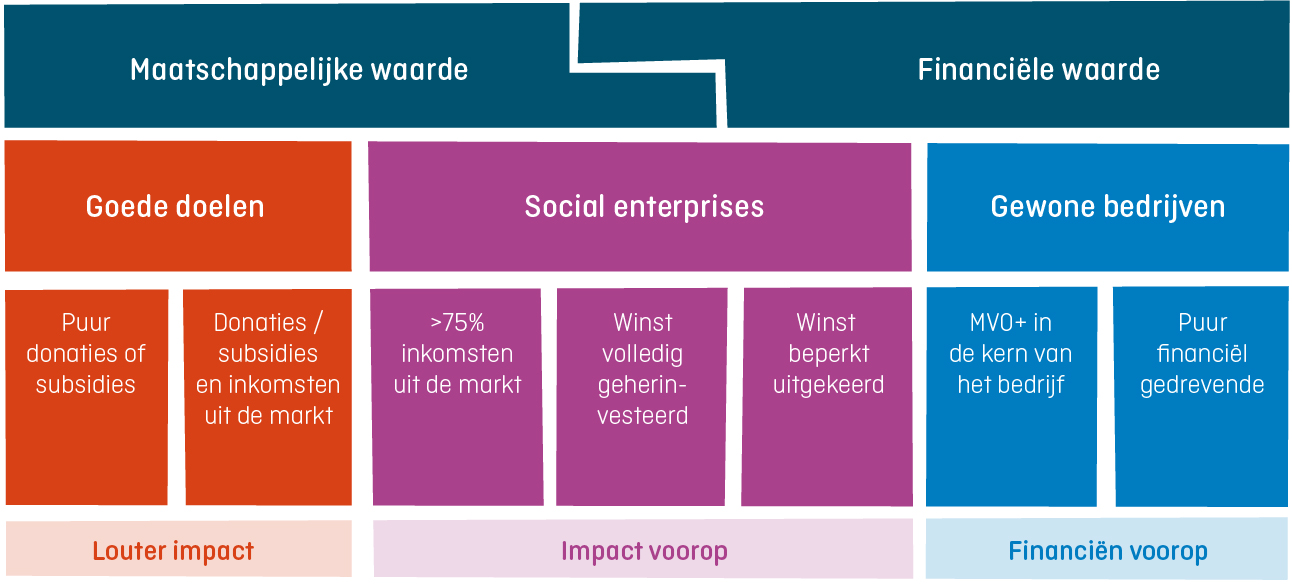 Filmpje over sociale ondernemingen / Warner Philips (Social Impact Ventures): 'De grote kansen liggen in de zorg en het onderwijs'
Sociale domein + sociale ondernemingen
= toekomst!
Opdracht rond sociale ondernemingen:

Les 8 wiki > voorbeelden van sociale ondernemingen. Kies er 1 en beantwoord de volgende vragen

Wat is het voor een bedrijf, wat doen ze voor wie?
Op welke manier zijn ze maatschappelijk verantwoord bezig: PPP? 
Op welke manier maken ze winst of komen ze aan hun geld?
MVO in sociale domein
MVO is: … 
Sociale domein is: …
Sociale domein =
Binnen het sociaal domein hebben gemeenten verantwoordelijkheden in de zorg en ondersteuning aan hun inwoners. Op het gebied van zorg, participatie en zelfredzaamheid, werk en jeugdhulp. Deze taken zijn vastgelegd in deze wetten: Wet maatschappelijke ondersteuning (Wmo 2015), Participatiewet, Jeugdwet en Wet gemeentelijke schuldhulpverlening.
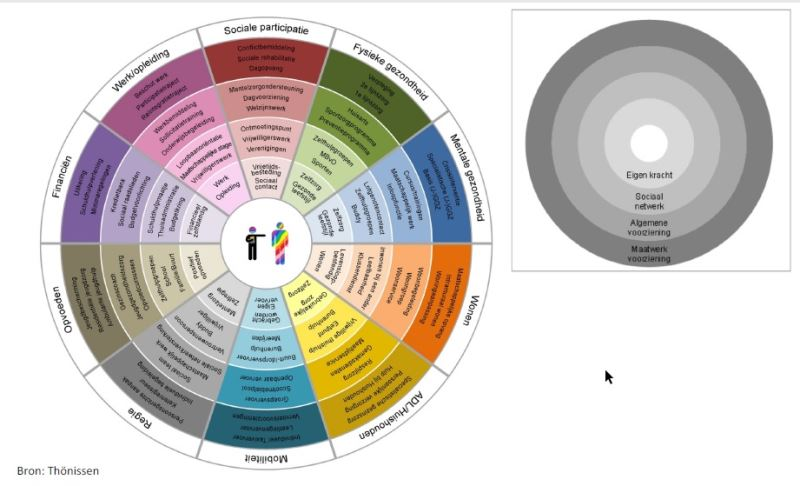 5. MVO Armoede, Biodiversiteit en Diversiteit
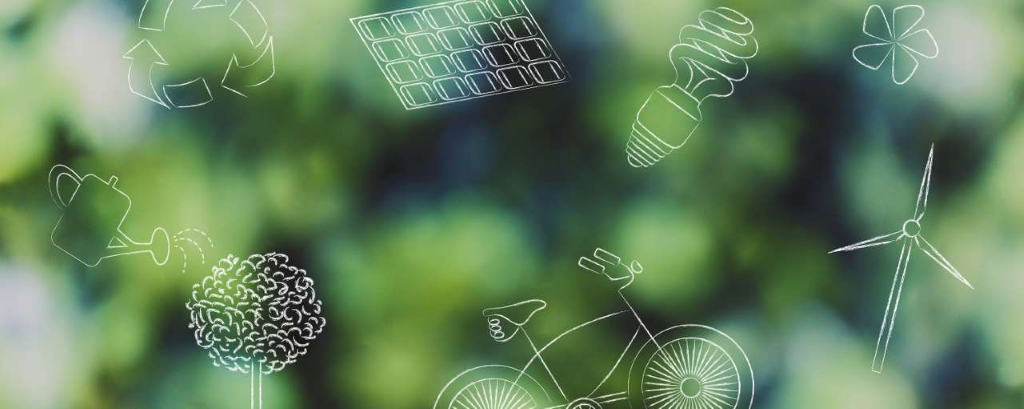 Op wiki een bijlage met input over MVO met relevantie voor stad&wijk
MVO – Culturele diversiteit
Een inclusieve arbeidsmarkt wordt steeds belangrijker. De culturele diversiteit in onze samenleving neemt immers toe. Daarnaast treedt er nu al schaarste op in een aantal beroepen en zal deze in de toekomst alleen maar toenemen. Door een proactief diversiteitsbeleid te voeren, vergroten werkgevers hun kans op het binnenhalen van goed gekwalificeerd personeel. Ook leveren ze door het implementeren van een van de pijlers van een goed MVO-beleid een positieve bijdrage aan een inclusieve arbeidsmarkt.
De argumenten die pleiten voor meer diversiteit en cultuursensitiviteit zijn inmiddels wel bekend. We zíjn een multiculturele samenleving en daarmee hebben we multiculturele klanten en medewerkers met verschillende achtergronden.
Hieronder staat beschreven wat je moet weten over de begrippen rond MVO. Zoek de antwoorden in Wiki en op internet. 
Leggen we ze later naast elkaar.
https://www.youtube.com/watch?v=qCTMq7xvdXU
https://www.youtube.com/watch?v=wXhTHyIgQ_U&list=PLFU8AFaV2B6QBdBPDMaDFPoZB6RlxnHcQ&index=2
https://www.youtube.com/watch?v=7ikKAN42JU0&list=PLFU8AFaV2B6QBdBPDMaDFPoZB6RlxnHcQ&index=11
https://www.youtube.com/watch?v=U3t1BYcsq_k
https://www.youtube.com/watch?v=_LEqSU2LU9U
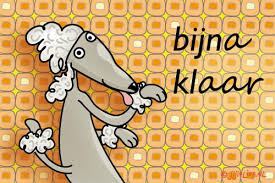 Over volgende week!
1. Begrippenlijst nalopen
2. Nog twee begrippen te doen: Duurzaamheid  & Duurzaam consumeren
3. Kahout ? 
4. En wat nog meer?